Report on the ECA Subregional Offices Intergovernmental Committees of Senior Officials and Experts (ICSOE) Ngone Diop, Director, ECA Subregional Office for West Africa  
Thursday 18 March 2021
OBJECTIVES OF ICSOE
Review and validate the activity report, results achieved and planned work programmed of SROs

Provide strategic direction
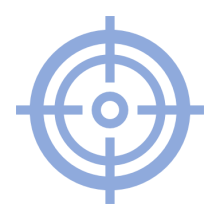 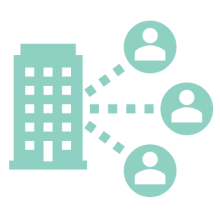 Provides platform to high-level experts of national governments, researchers, representative of the private sector and civil society to discuss recent economic and social development across the subregionspour ajouter du texte
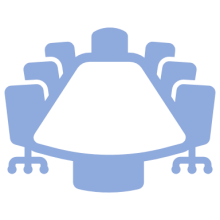 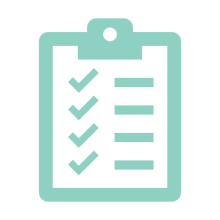 Provides recommendations (on ways to) towards accelerating the achievement of SDGs and Agenda 2063
DATES AND THEMES OF ICSOE
“Building Skills for Economic Diversification in Central Africa”
“Maximizing Investments to Achieve Optimum Demographic Dynamics in West Africa in a Covid 19 era. The Imperative of Building back better”
11-12 November 2020
SRO-CA
SRO-WA
23-25 November 2020
“The economic and social impacts of the COVID-19 crisis: strategies for building back better”
“Policies and strategies towards effective private sector led growth and job creation in Southern Africa”
SRO-EA
SRO-SA
23-25 November 2020
28-29 October 2020
SRO-NA
“Recovery Policies from COVID-19 in North Africa”
17 November 2020
ICSOE ATTENDANCE
12 out of the 14 member States
The AUC, RECs and IGOs, UN family, development partners, Private Sector, CSOs, research centres
All countries from the ECCAS-CEMAC region
Major RECs/IGOs: ECCAS, CEMAC, BEAC, AfDB, EU
SRO-CA:
SRO-EA:
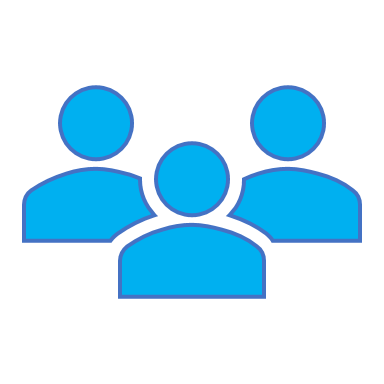 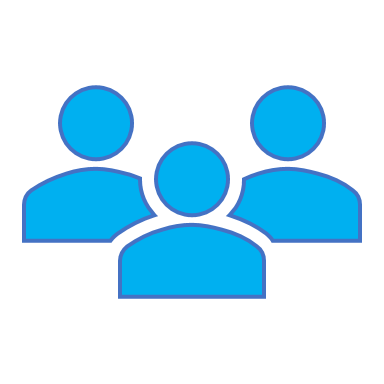 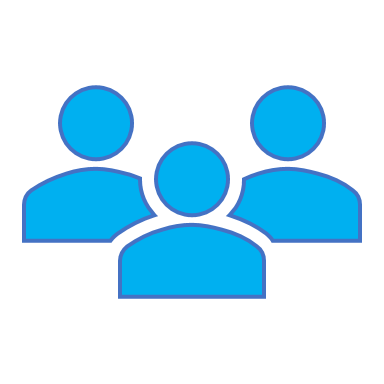 All member States and main IGOs represented
SRO-NA:
More than 200 representatives from members States;
RECs, IGOs, Academia/Research Institutes, UN agencies, etc. from across the 15 WA countries
SRO-WA:
All member States and main IGOs represented
SRO-SA:
ELECTION OF NEW BUREAU
SRO-CA: 






SRO-EA 








SRO-NA:
ELECTION OF NEW BUREAU (cont’d)
SRO-SA:  





SRO-WA:
SRO-NA – MAIN REPORTS DISCUSSED
MAIN REPORTS DISCUSSED (cont’d)
MAIN RECOMMENDATIONS FROM ICSOE
MAIN RECOMMENDATIONS FROM ICSOE
THANK YOU!
Follow the conversation: #COM2021
More: www.uneca.org/cfm2021